Harley Davidson Touring 107+114  MY 2017-
/2019
Harley Davidson Touring 107+114  MY 2017-
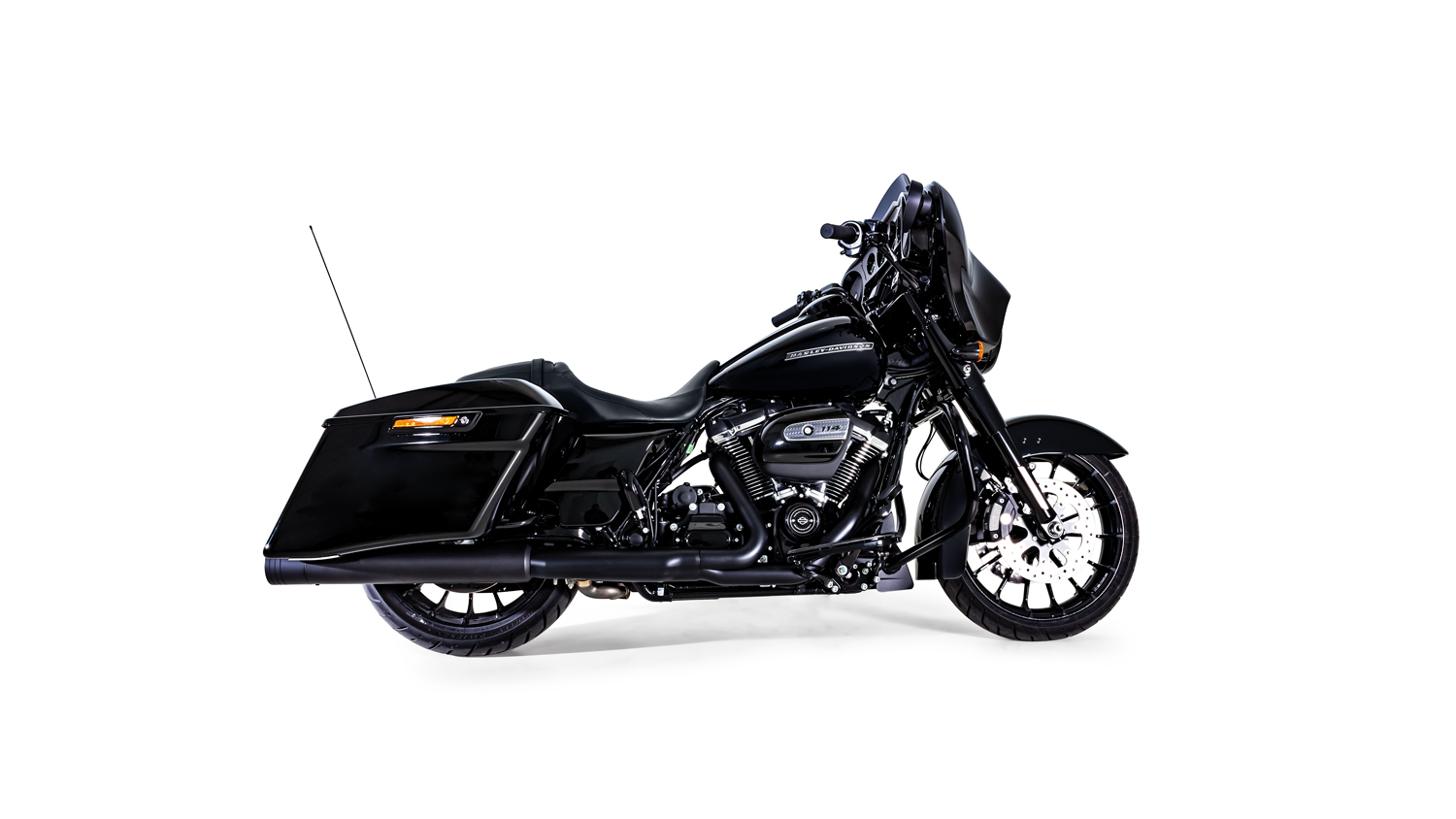 Harley Davidson Touring 107+114  MY 2017-
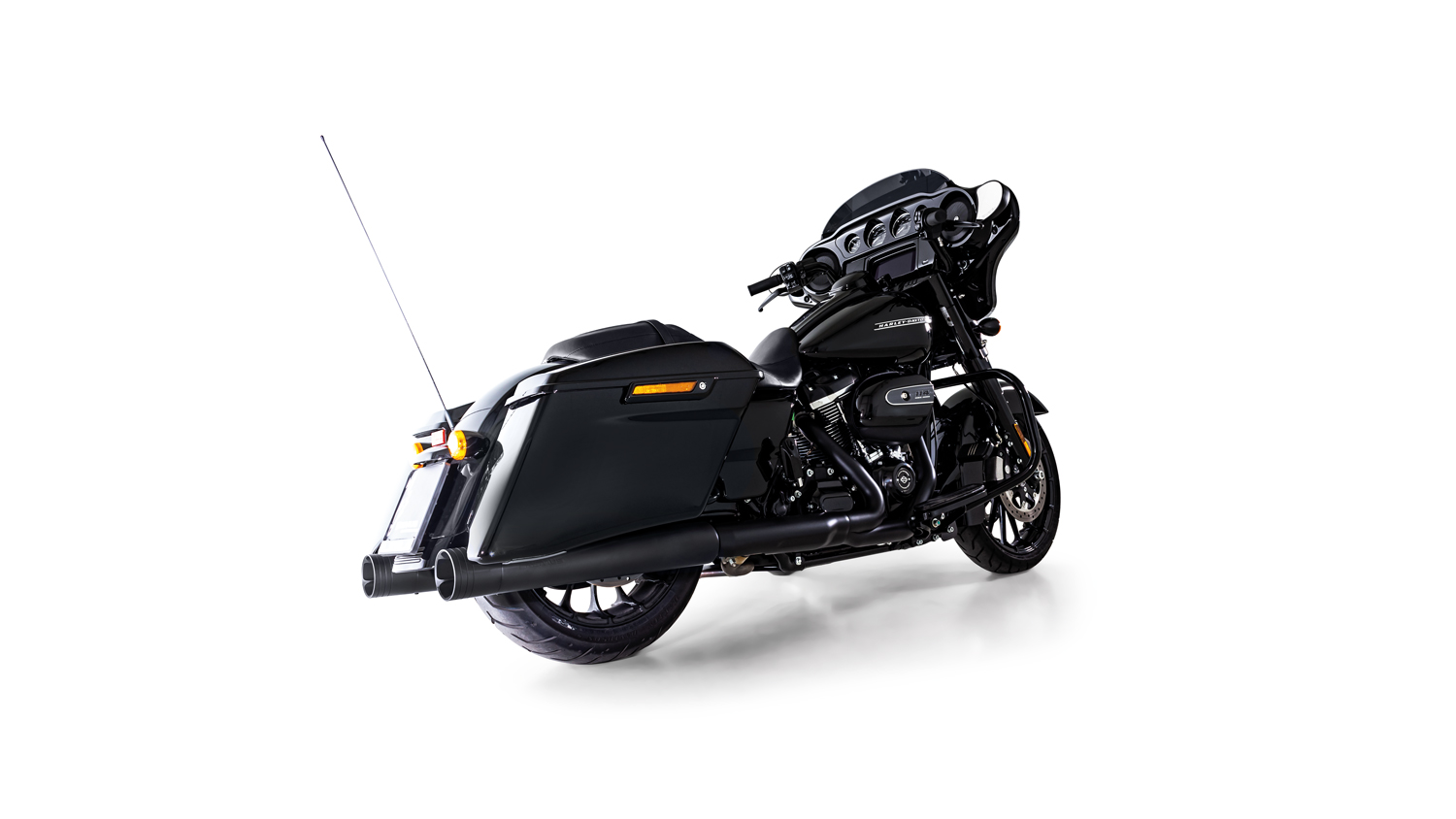 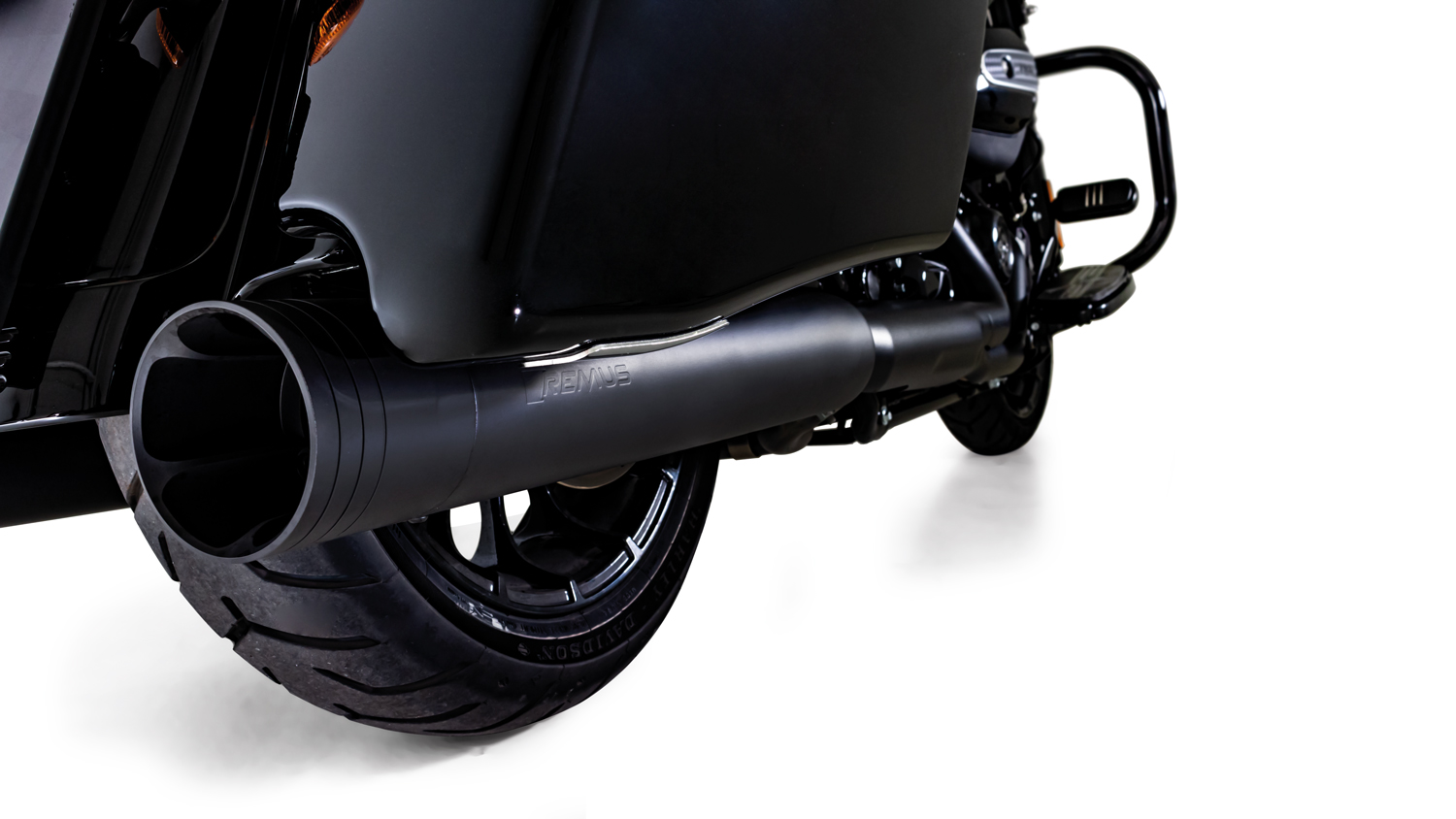 Harley Davidson Touring 107+114  MY 2017-
Limited Edition 115 Anniversary;  lighting endcap blue/red
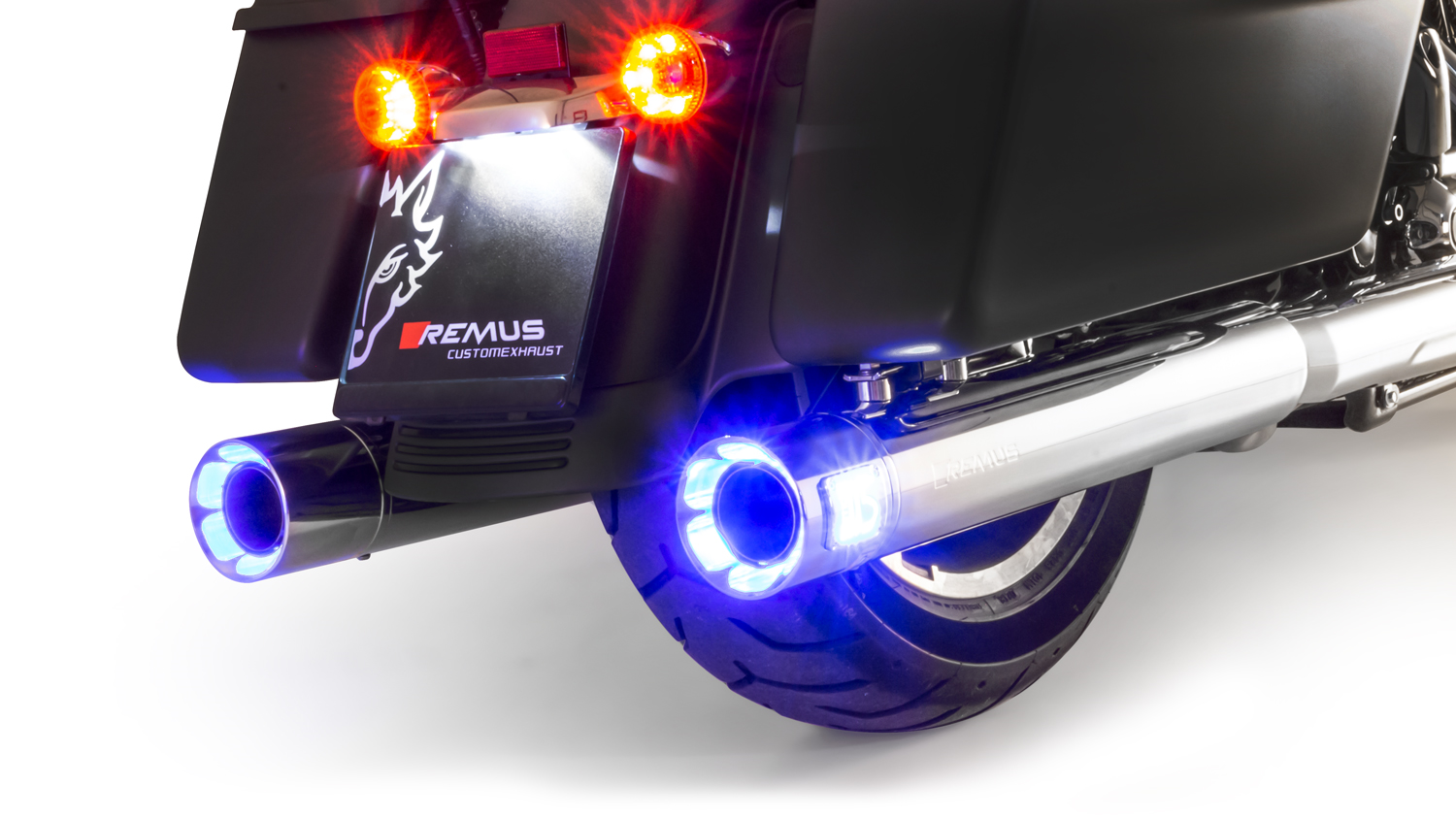 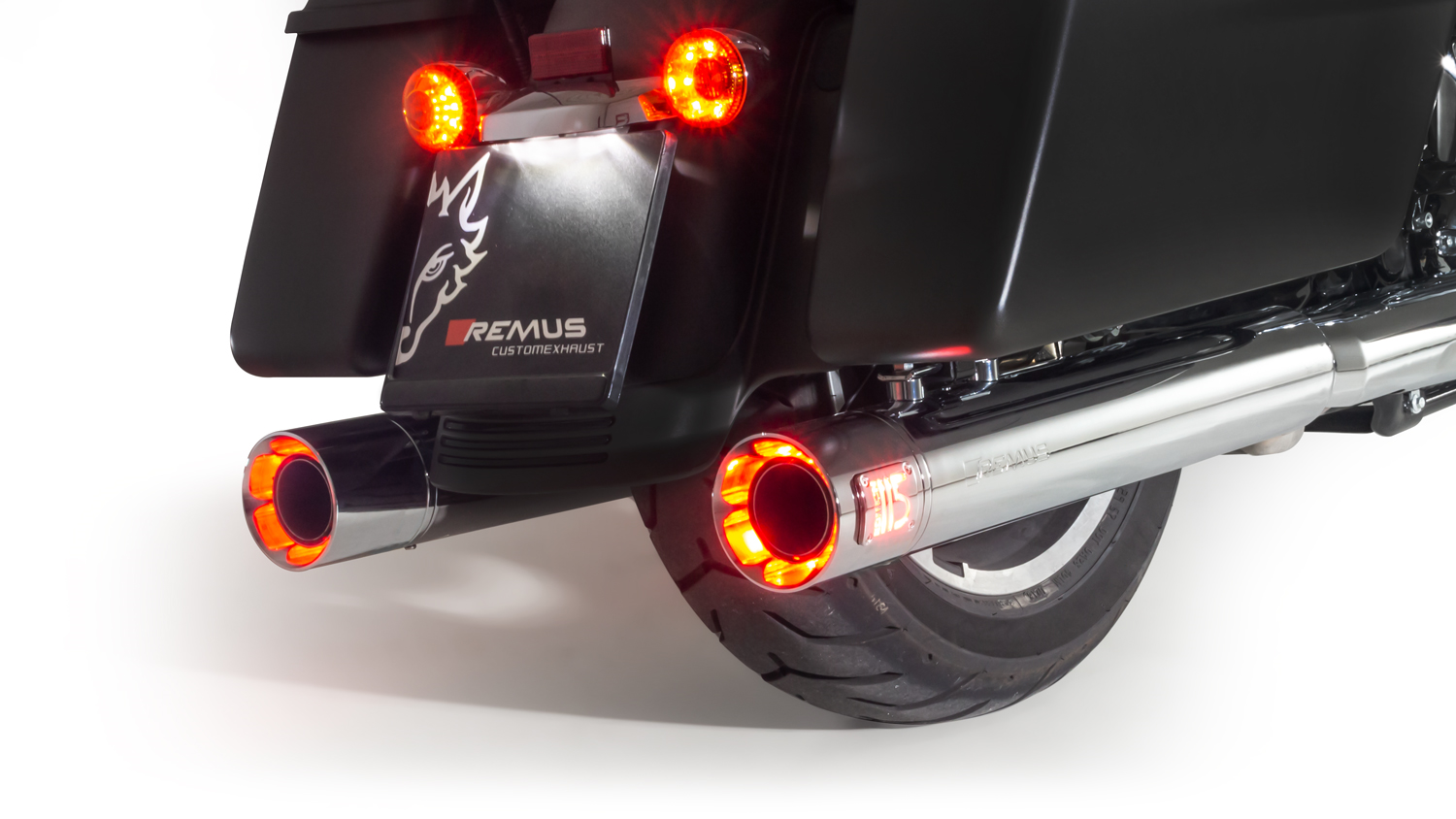 Harley Davidson Touring 107+114  MY 2017-
REMUS CUSTOM Schalldämpfer mit ASC (CAN-Bus gesteuertes Klappensystem) / REMUS CUSTOM exhaust with ASC (CAN-Bus actuated sound system)
CAN-BUS gesteuertes Klappensystem / CAN-bus controlled valve system
Soundmodulation per Taster / Sound modulation via push button switch
Endkappen wählbar und wechselbar / Selectable and changeable end caps
EG Genehmigung / EC homologation
Harley Davidson Touring 107+114  MY 2017-
Endkappen / End caps
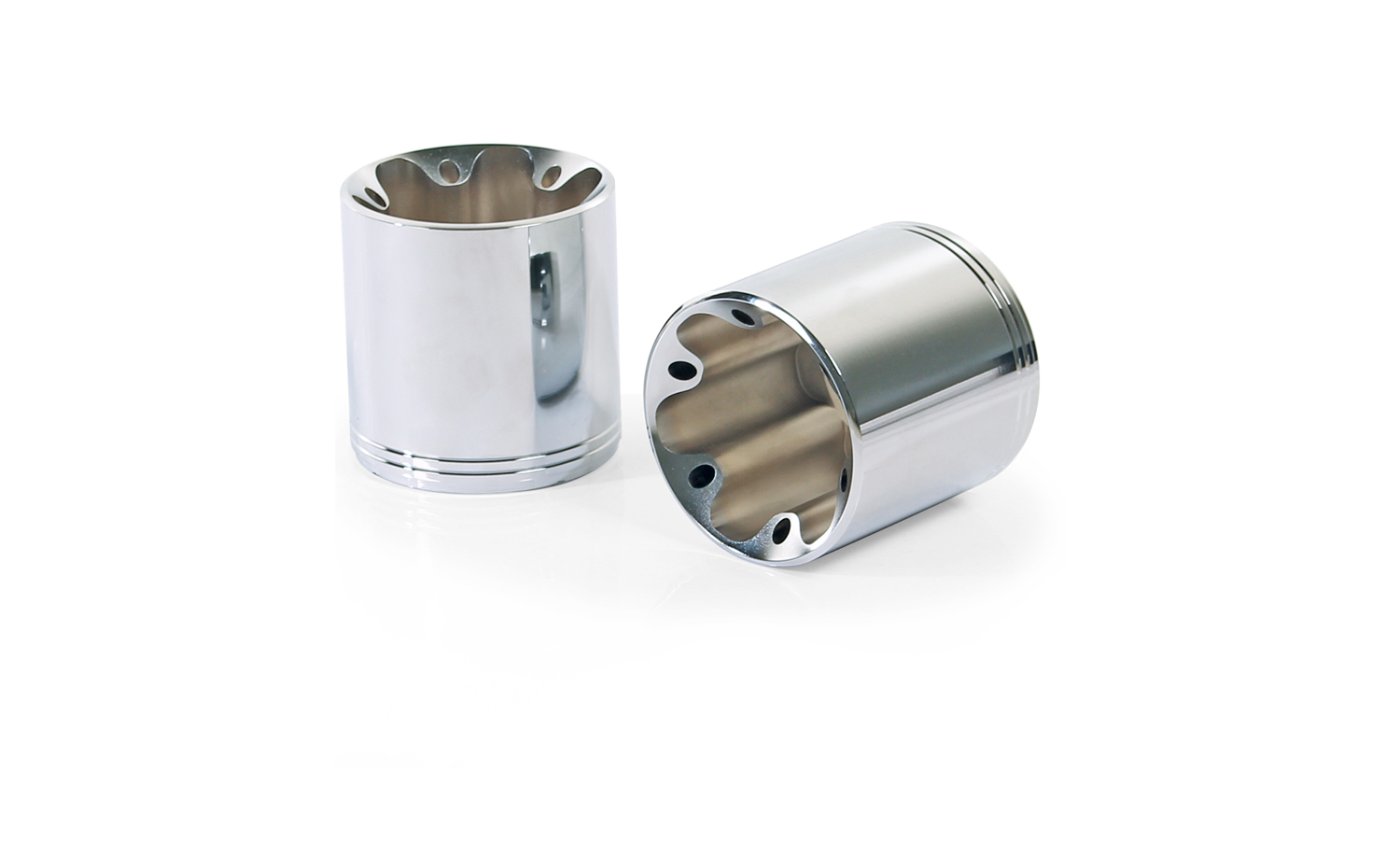 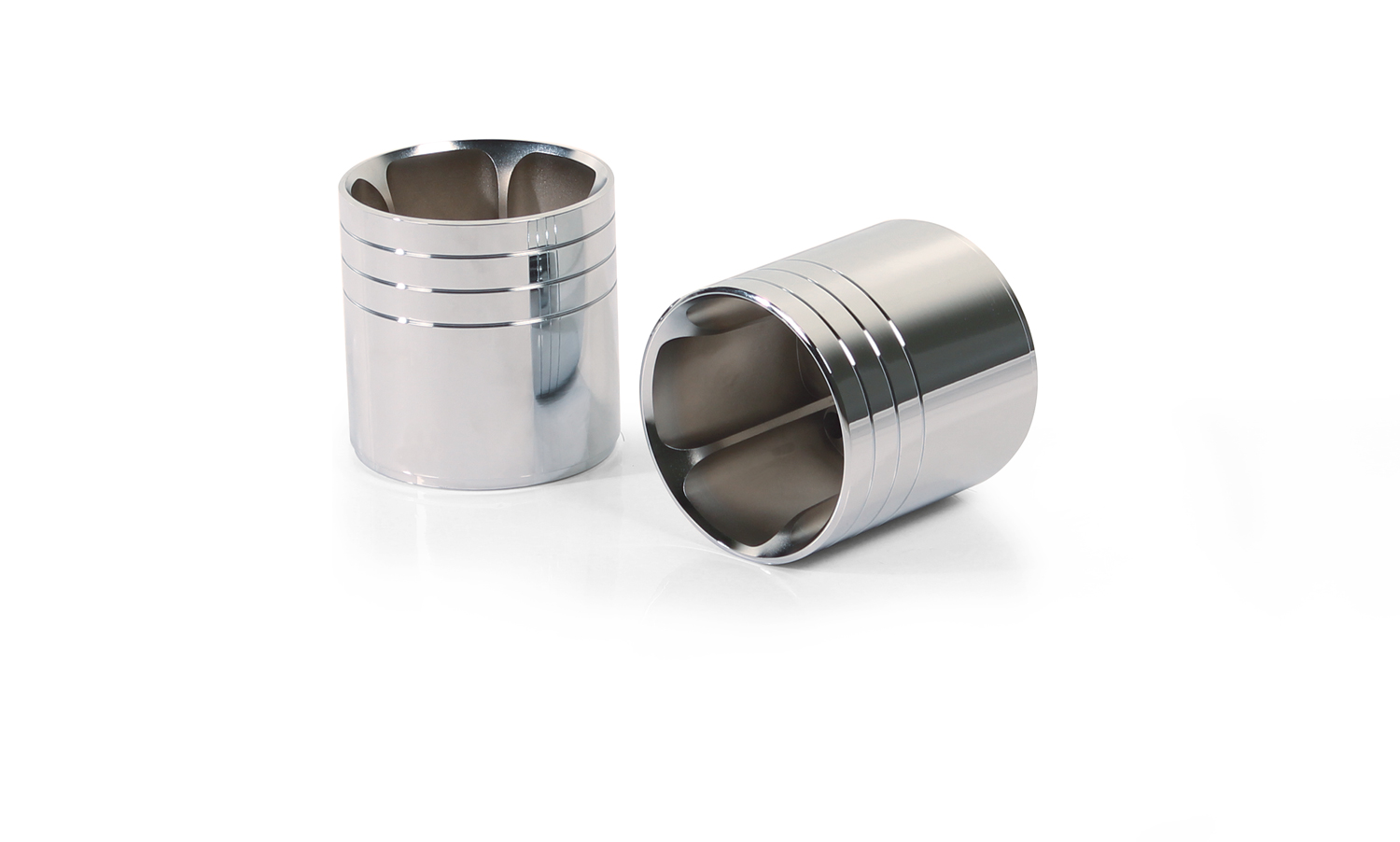 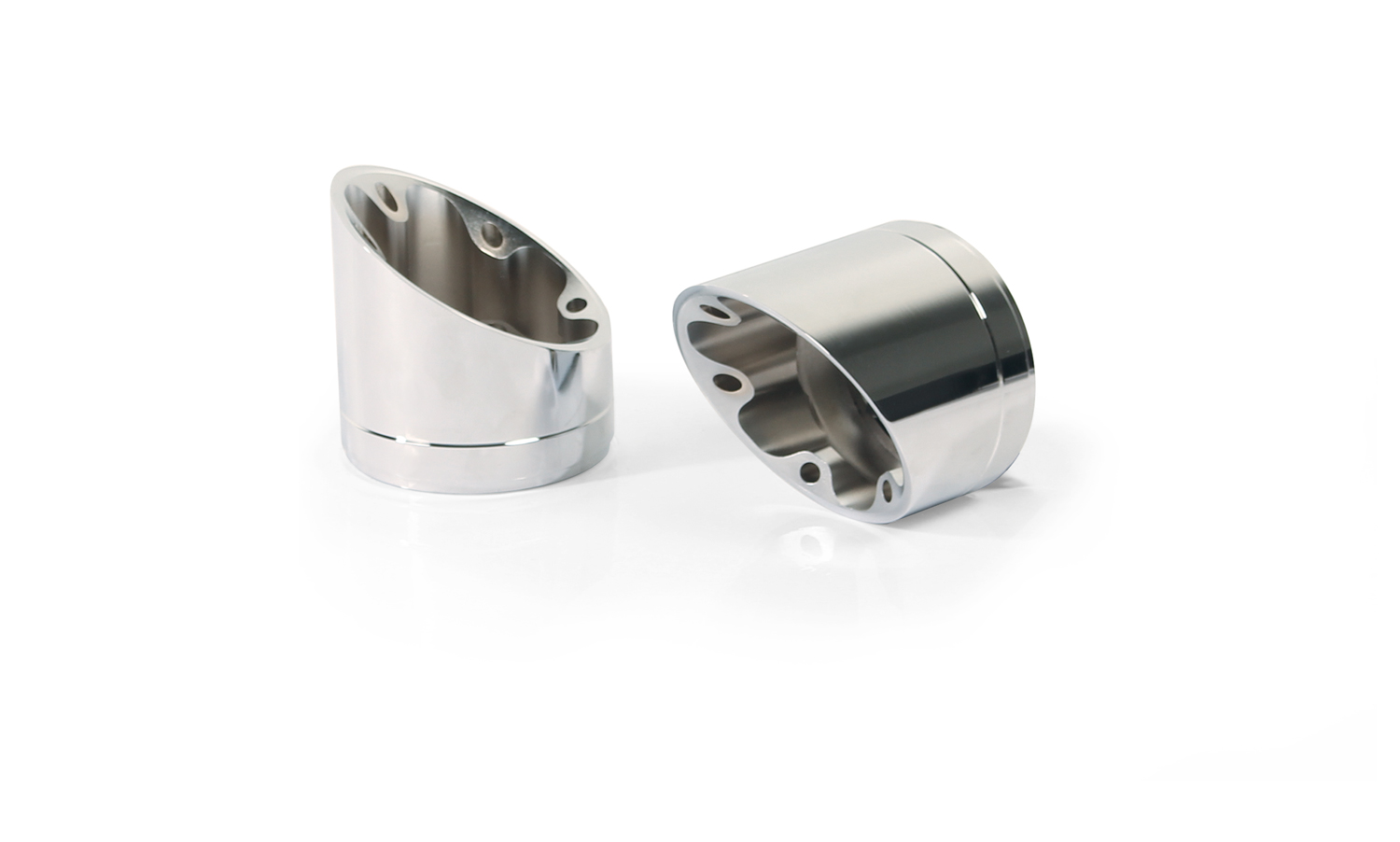 Straight End V1 (EK41)
Straight End V2 (EK42)
Slash Cut V1 (EK43)
Straight End V1 (EK61)
Straight End V2 (EK62)
Slash Cut V1 (EK63)
Harley Davidson Touring 107+114  MY 2017-
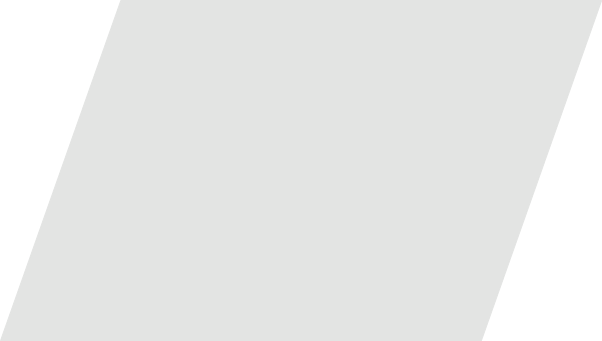 Leistungsdiagramm / Dyno chart
FACTORY FACTS:
bei offener Klappe/with open valve


+  5,7 HP / 3300 rpm

+ 10,4 NM/ 3300 rpm
Harley Davidson Touring 107+114  MY 2017-
Artikelnummer / Part number